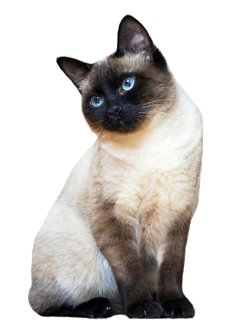 КОШКИ
Презентацию подготовила:
Воспитатель ГБДОУ №125
Центрального района
 г.Санкт-Петербурга
Макеева Светлана Анатольевна
Где-то их обожествляли, где-то им поклонялись, где-то их подвергали гонениям как исчадие ада, а где-то просто любили и оберегали.
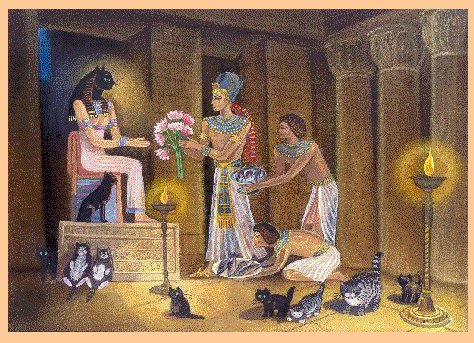 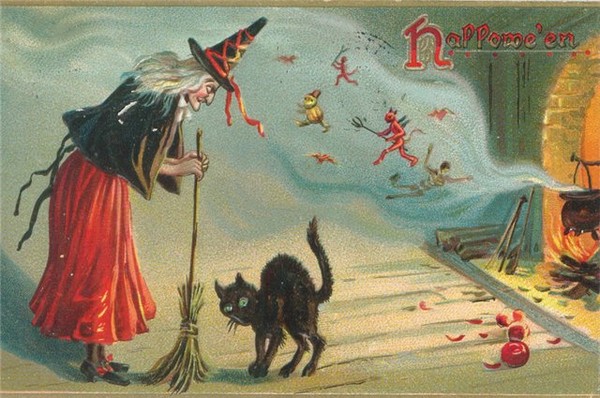 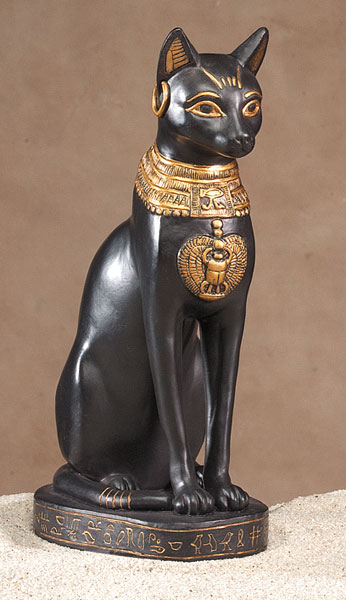 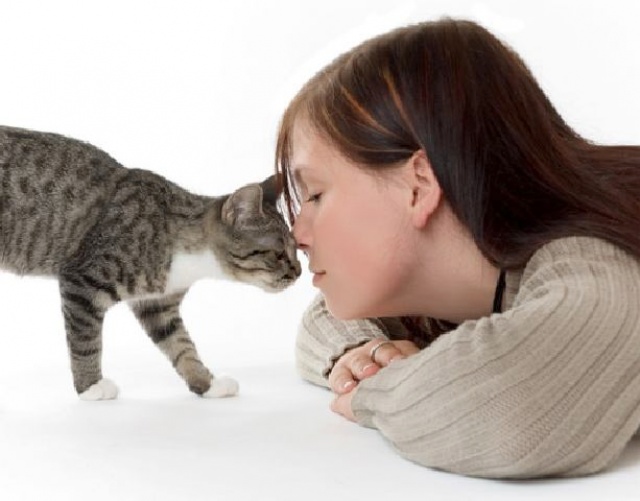 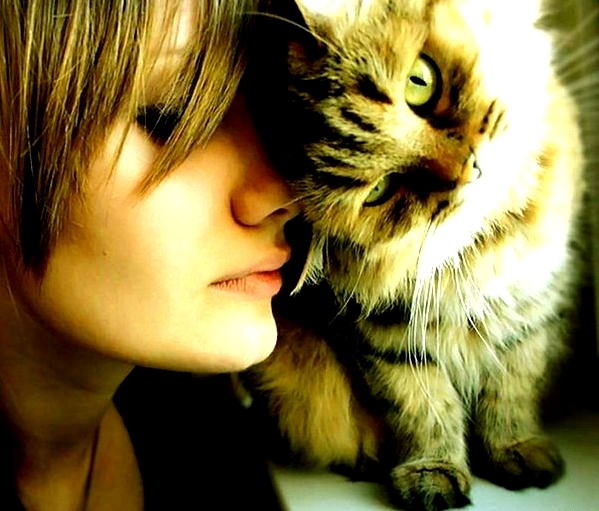 ЧТО УМЕЕТ КОШКА
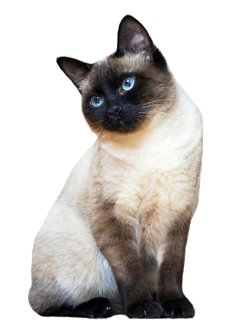 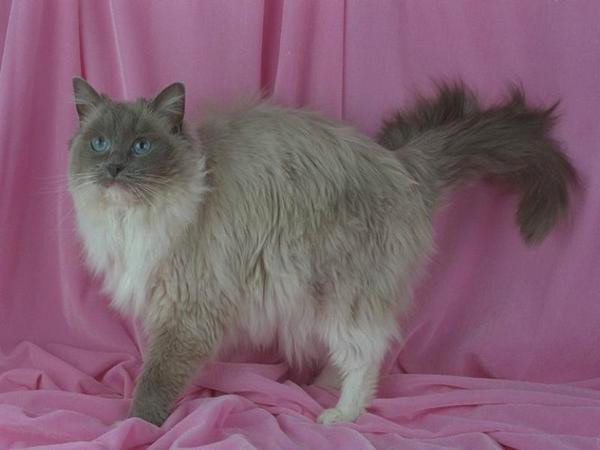 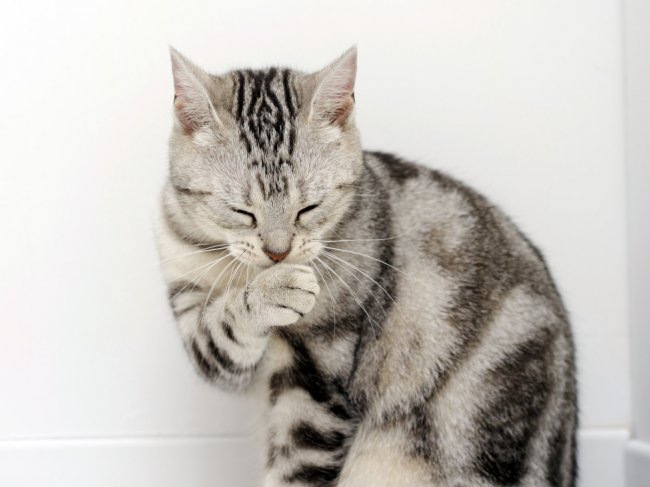 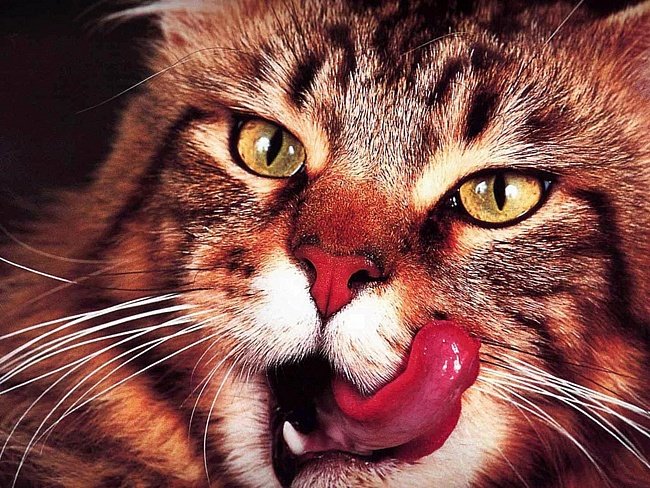 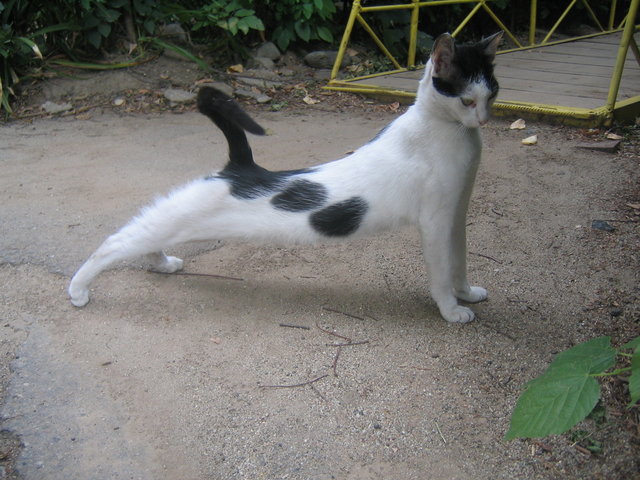 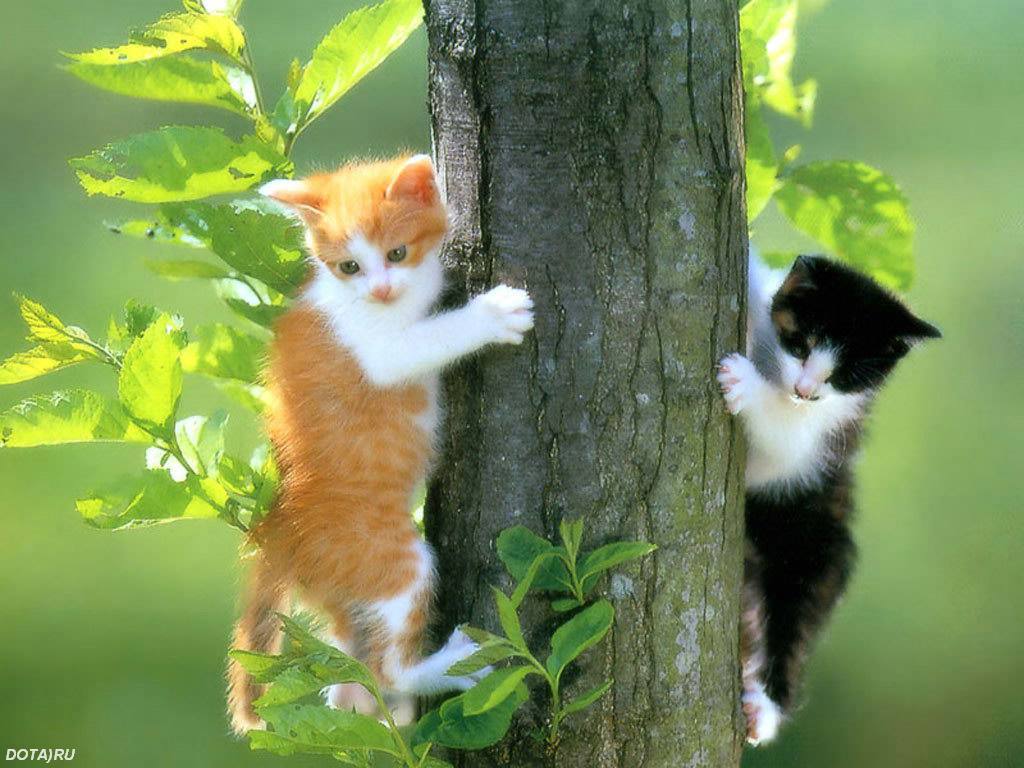 КАК РАЗГОВАРИВАЮТ КОШКИ
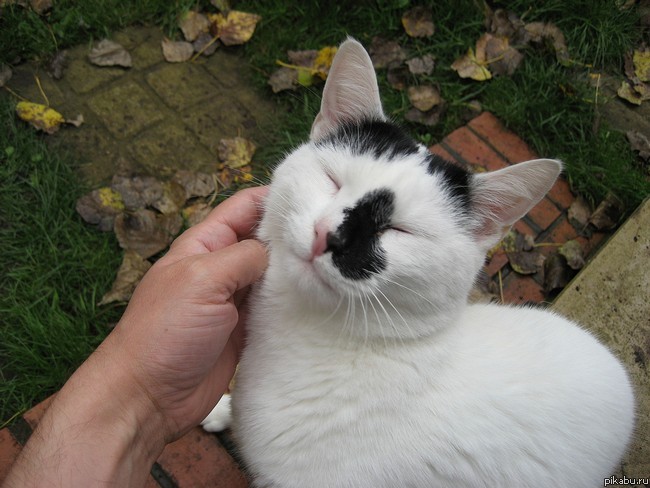 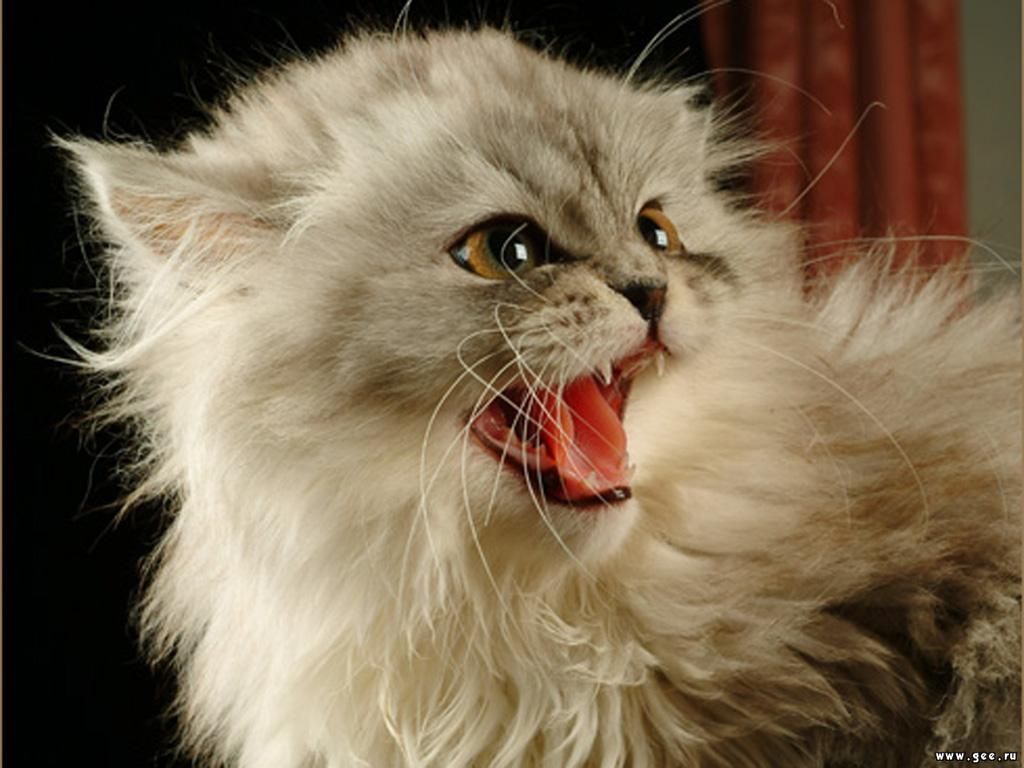 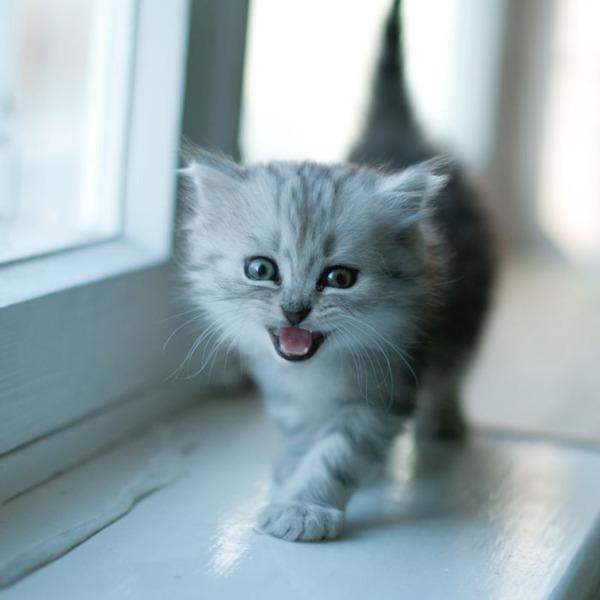 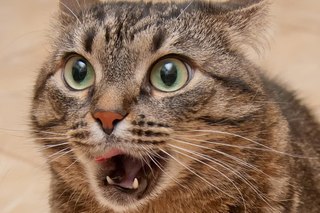 КАК УСТРОЕНА КОШКА
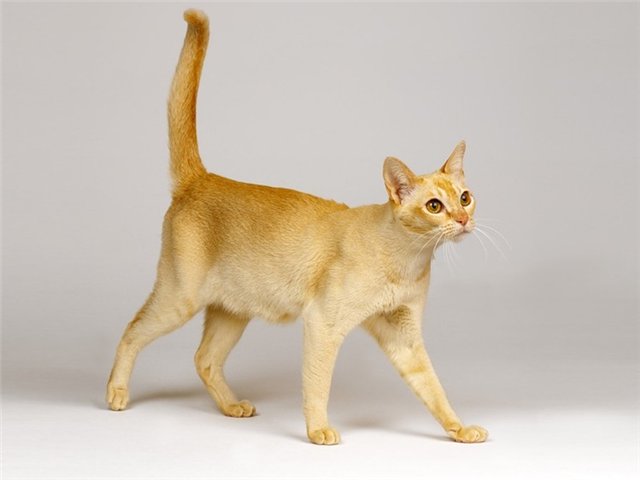 Активизируем и закрепляем      словарь
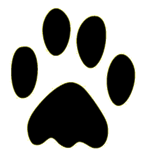 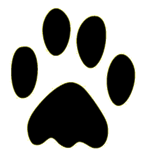 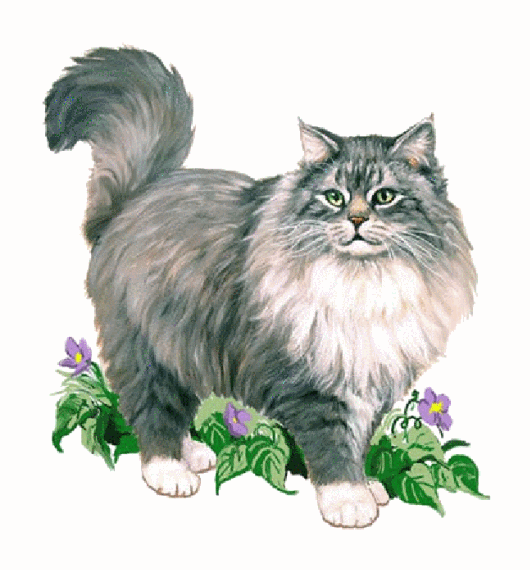 Существительные: кот, кошка, котенок, коты, кошки, котята, голова, головка, уши, ушки, лапа, лапка, лапки, усы, усики, глаза, глазки, хвост, хвосты, хвостик, хвосты, шерсть, шерстка, когти, коготки.Прилагательные: домашнее, ласковая, пушистая, умная, ловкая, добрая, хвостатая, зеленоглазая, прыгучая, усатая.Глаголы: мяукать, мурлыкать, шипеть, гладить, ласкать, ловить, играть, прыгать, катать, царапать, лакать, лизать, кормить.
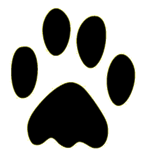 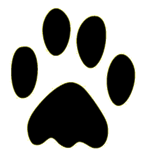 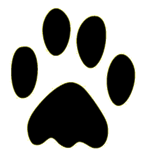 МЯГКИЕ  ЛАПКИ,  А  В  ЛАПКАХ  -  ЦАРАПКИ
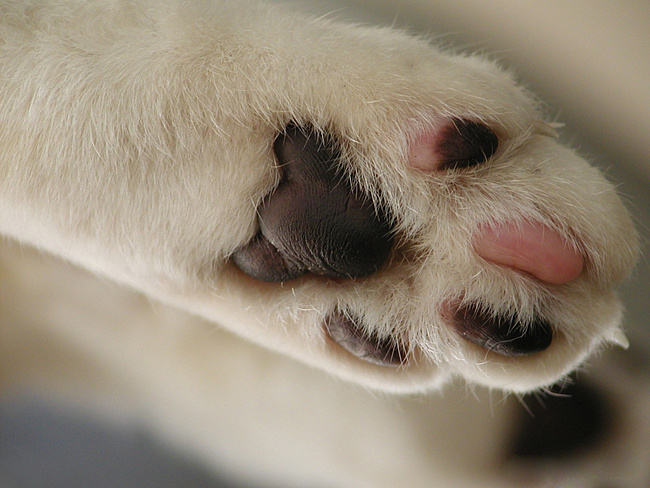 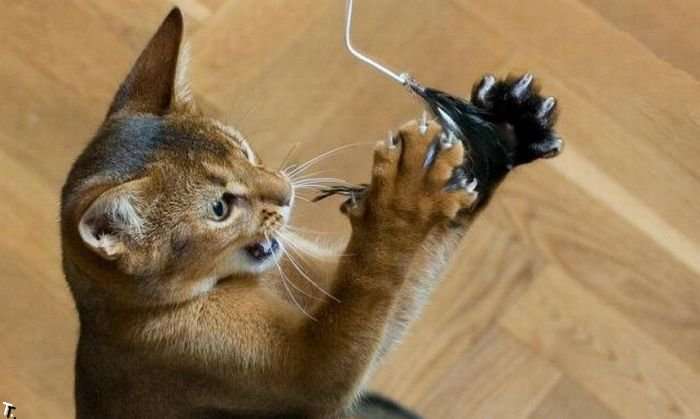 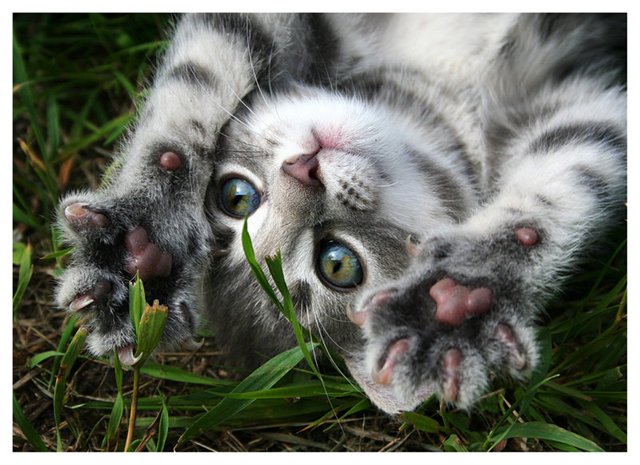 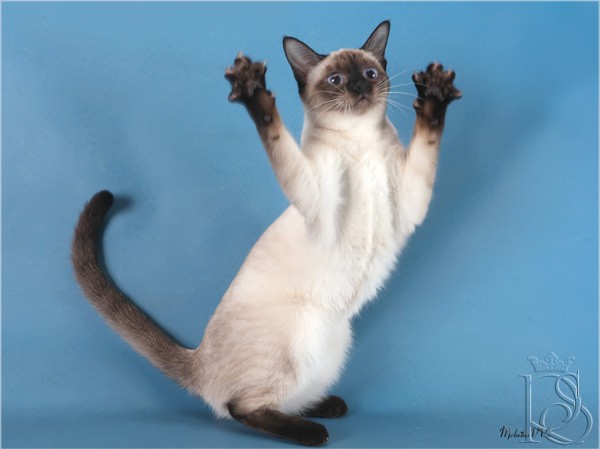 Составление рассказа о кошке
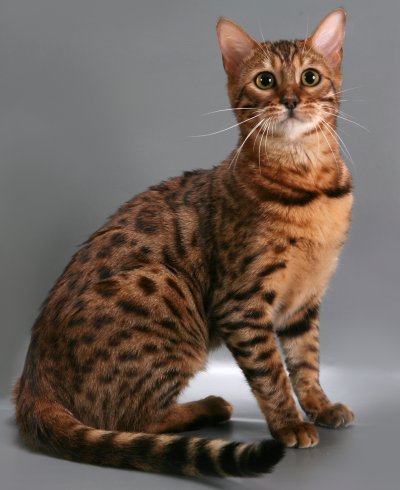 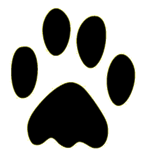 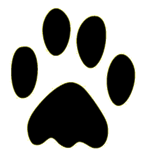 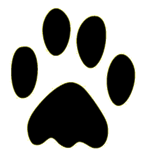 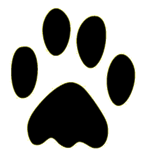 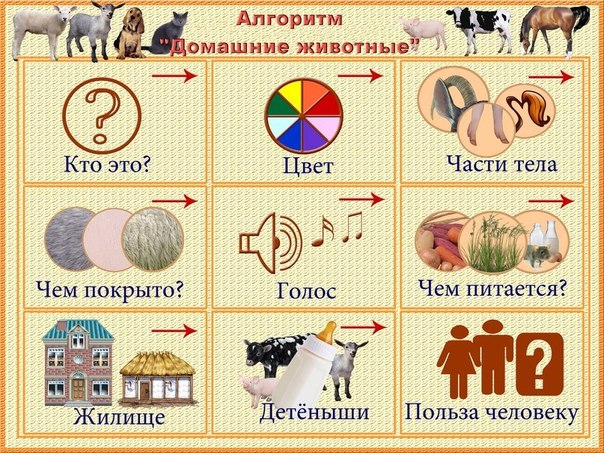 Лексико-грамматические игры
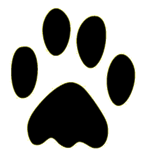 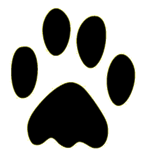 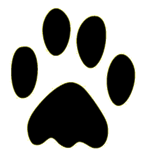 Один-много
Назови ласково
Какая? Какой? Какие?
Прятки
Расскажи что делает?
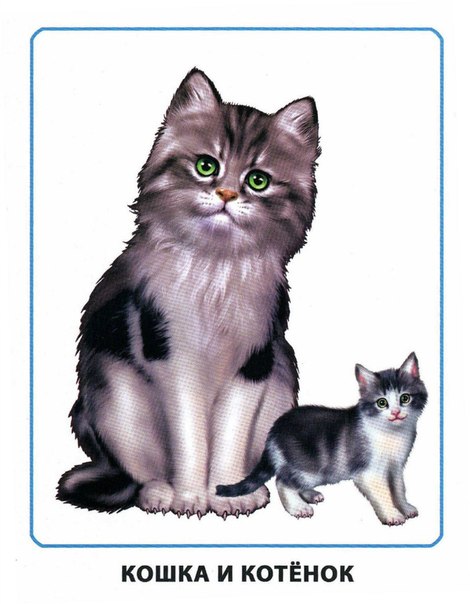 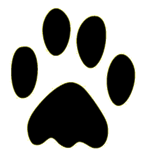 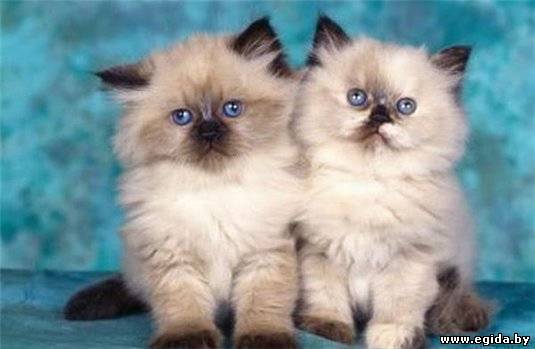 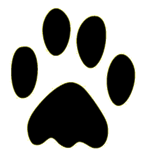 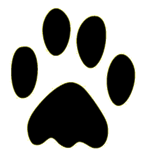 ЧЬИ СЛЕДЫ
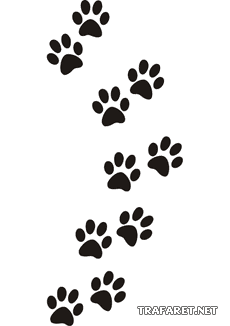 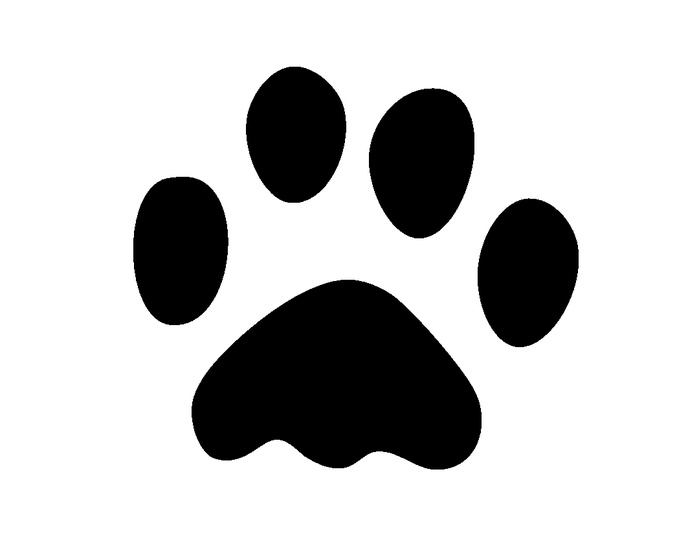 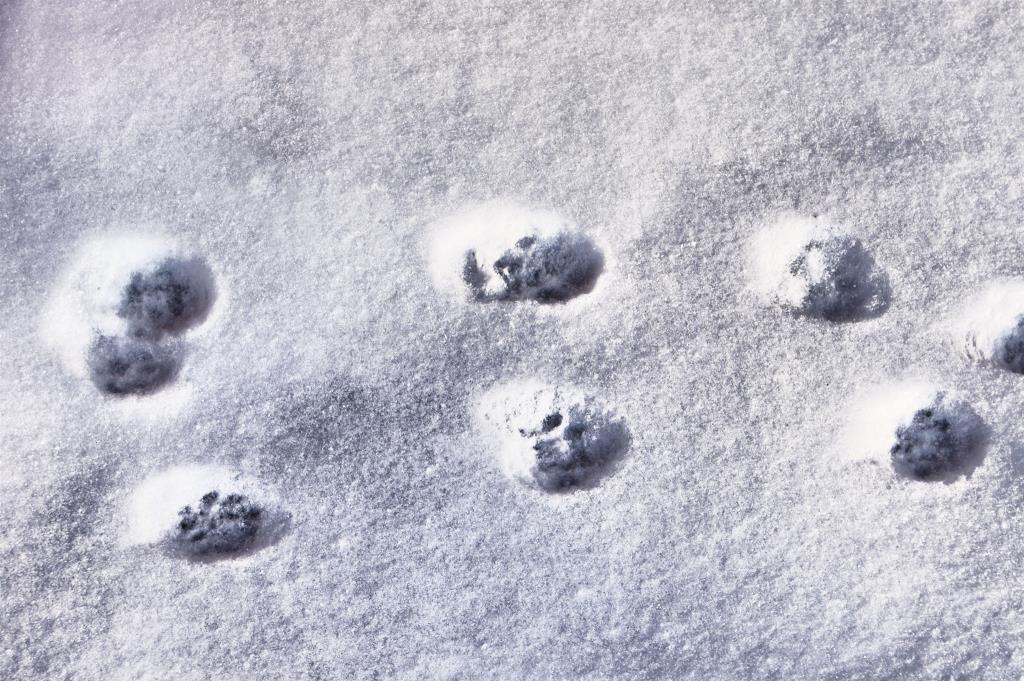 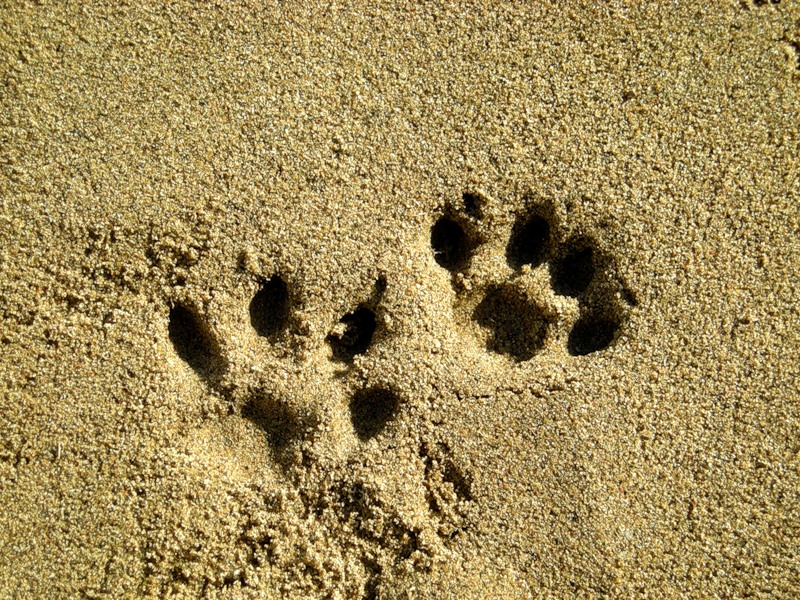